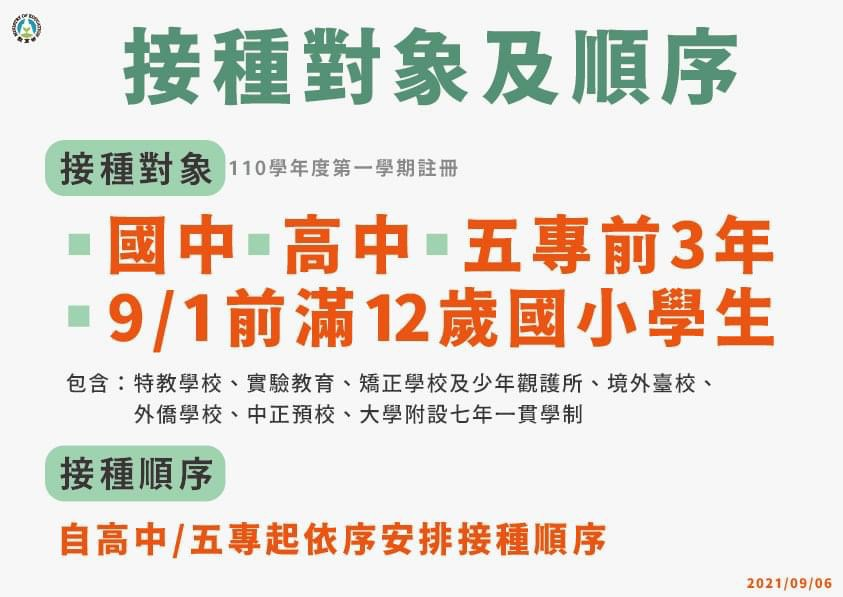 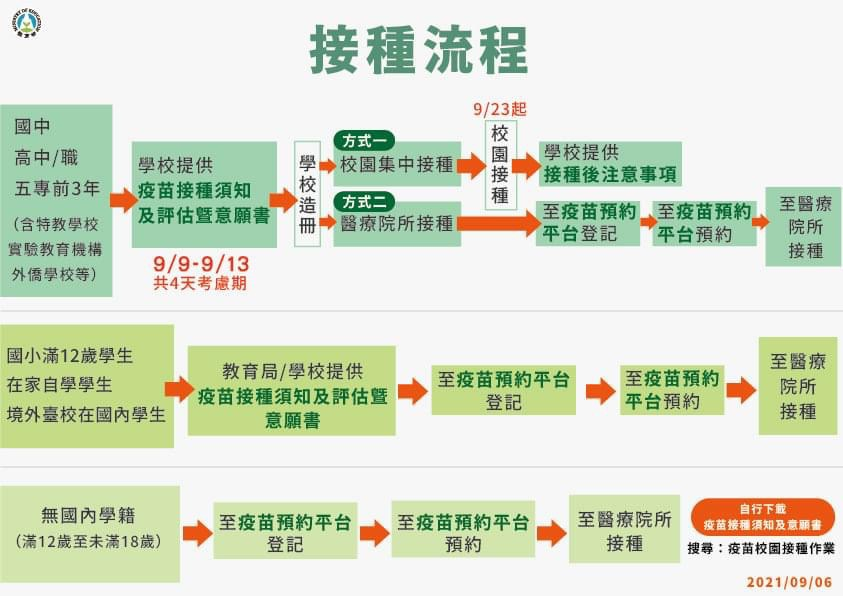 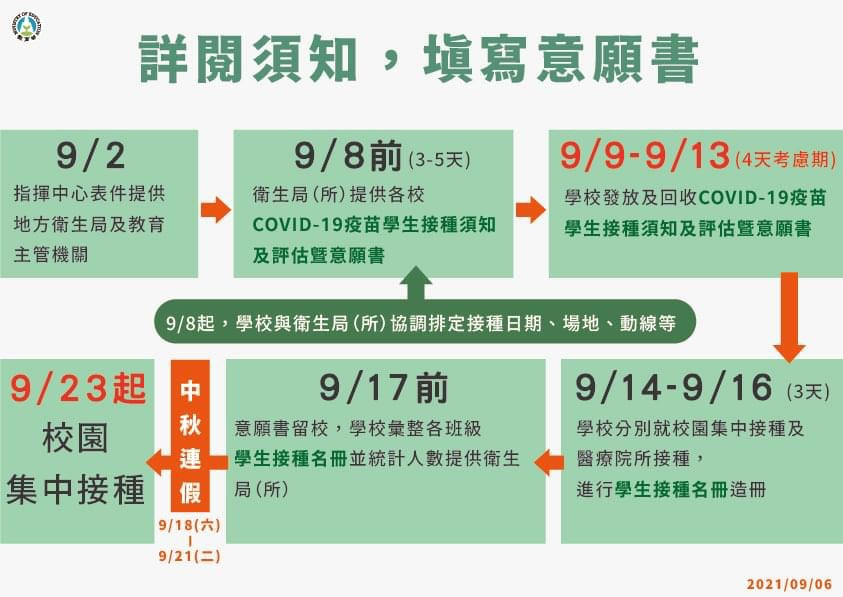 9/13 星期一 第一節下課前 繳至健康中心
9/ 8 星期三  發下意願書
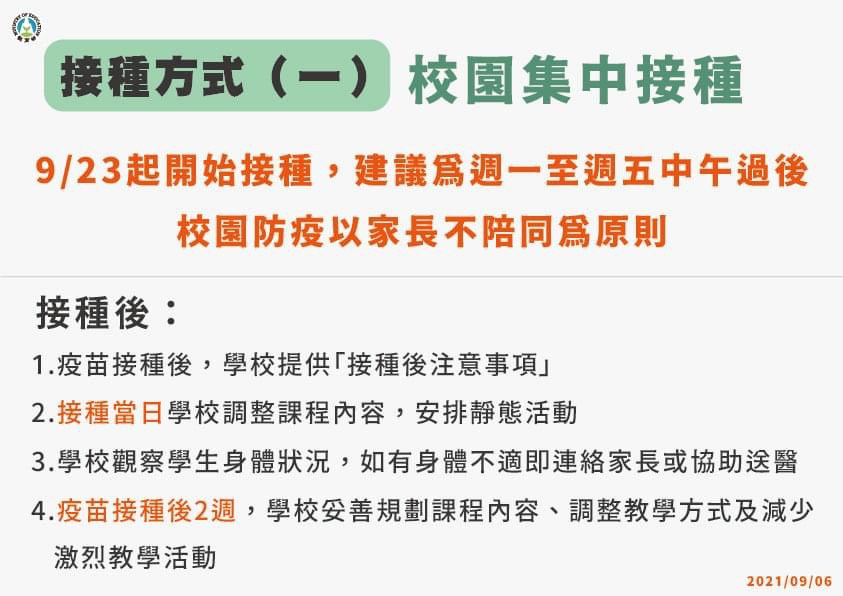 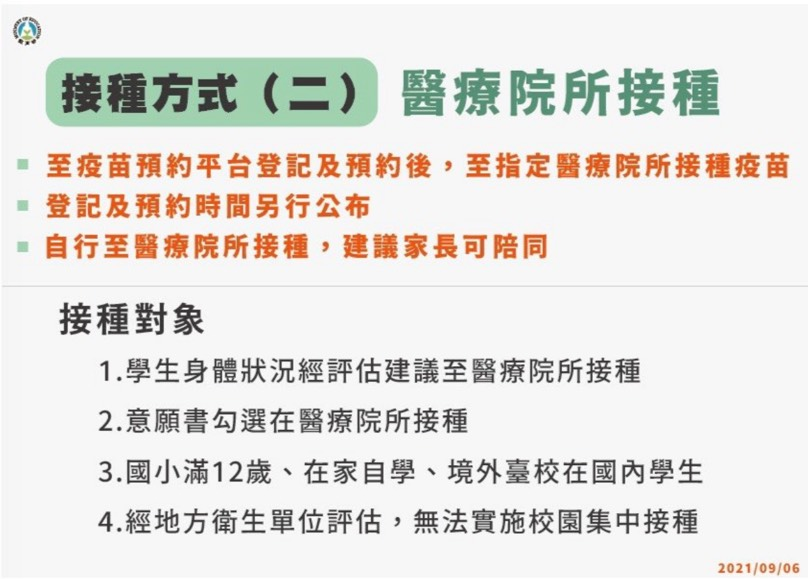 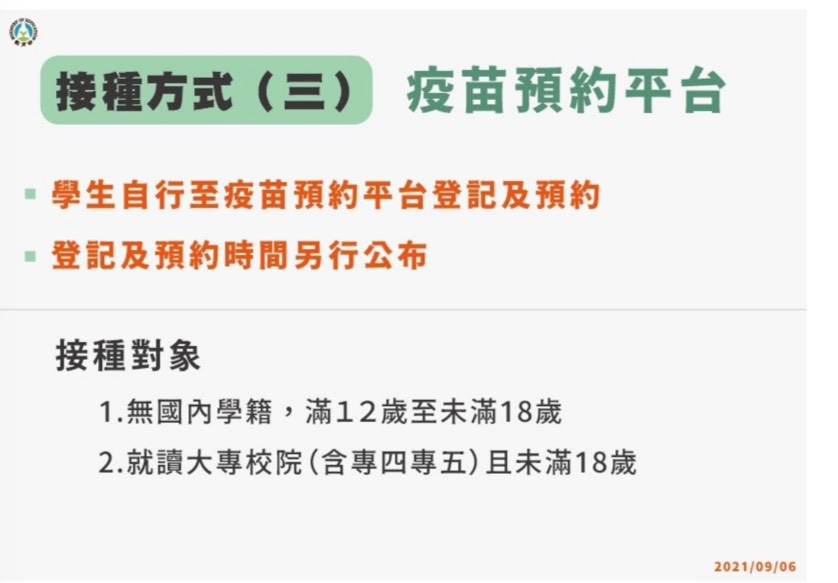 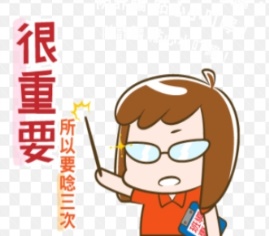 接種當天: 
 
接種前:
      1.同學務必要進食及補充足夠水分(以防脫水)。

      2.任課老師帶隊前往接種處，並全程參與，
        且導師隨時回班上關心學生狀況。
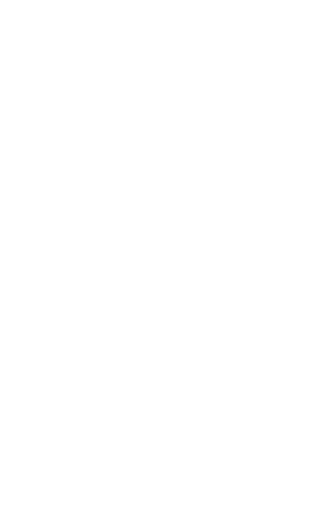 國教署提醒
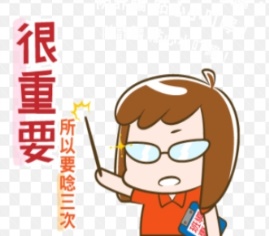 接種當天: 
   
 接種後:
    1.休息15分後，老師集體帶回教室再休息15分，
      若過程有任何不適，立即通知醫護人員及家長，
      送醫或帶回家休息。
      (德光中學校接種疫苗之緊急聯絡人單張:
        家長請務必填寫疫苗接種當天可聯絡到並到校接學生的家長)

    2.接種疫苗完當天，盡量不安排體育課或劇烈學習活動。
       
    3.發下接種後注意事項暨接種通知單，帶回家長詳閱。
     
    4.若醫生評估後，無法直接在校接種 ?(會給回條)
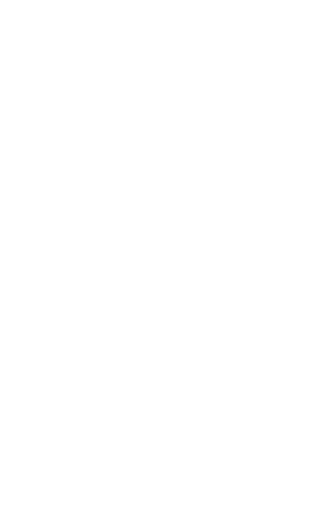 國教署提醒
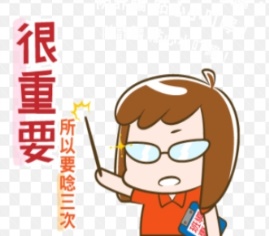 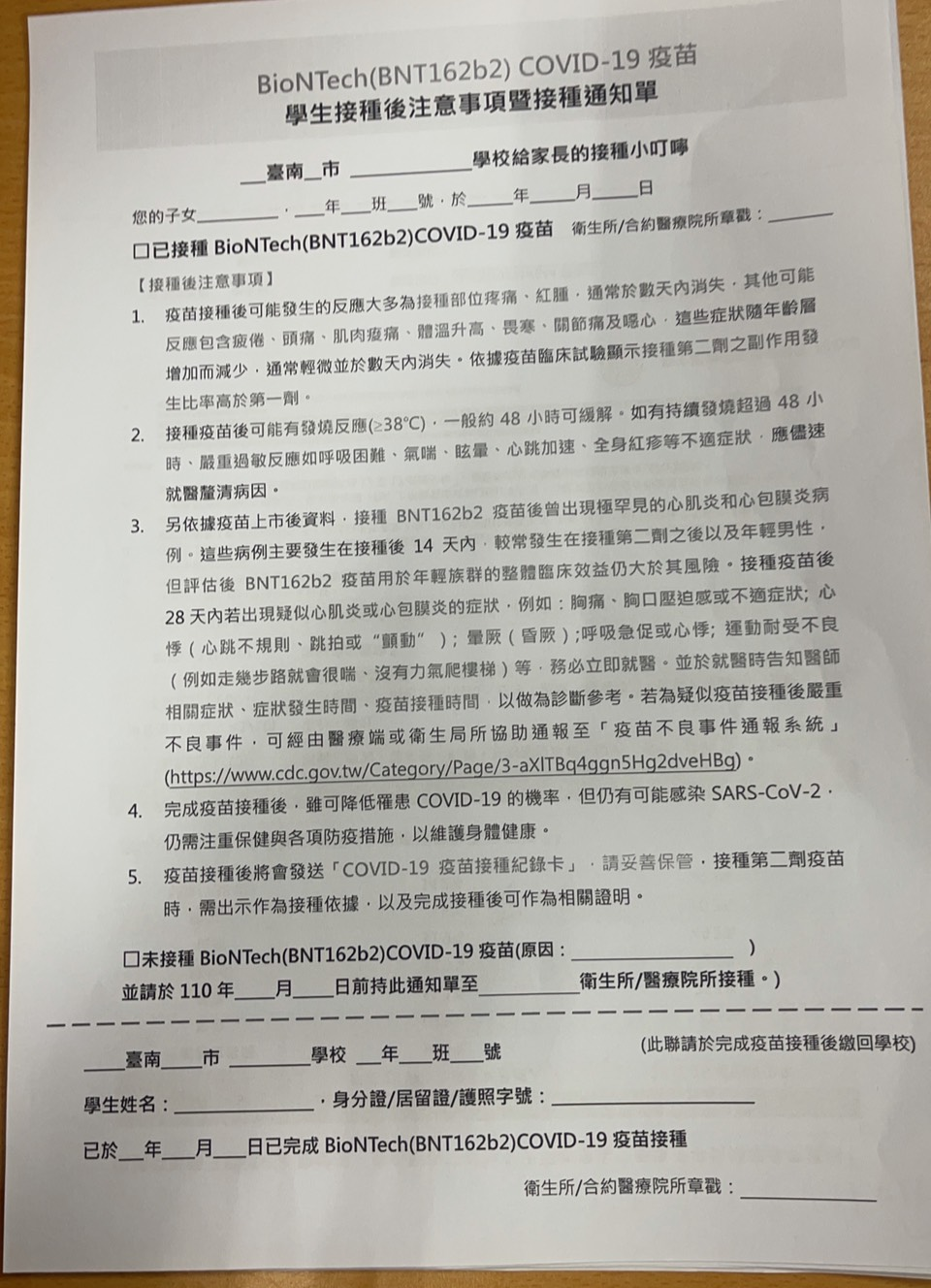 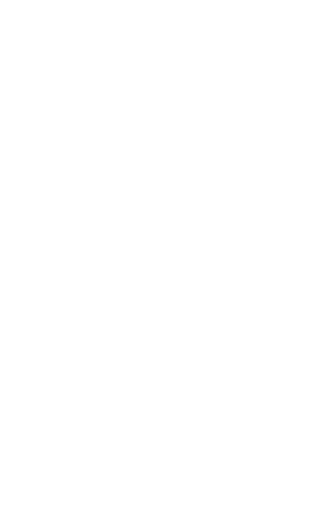 國教署提醒
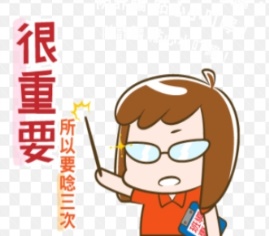 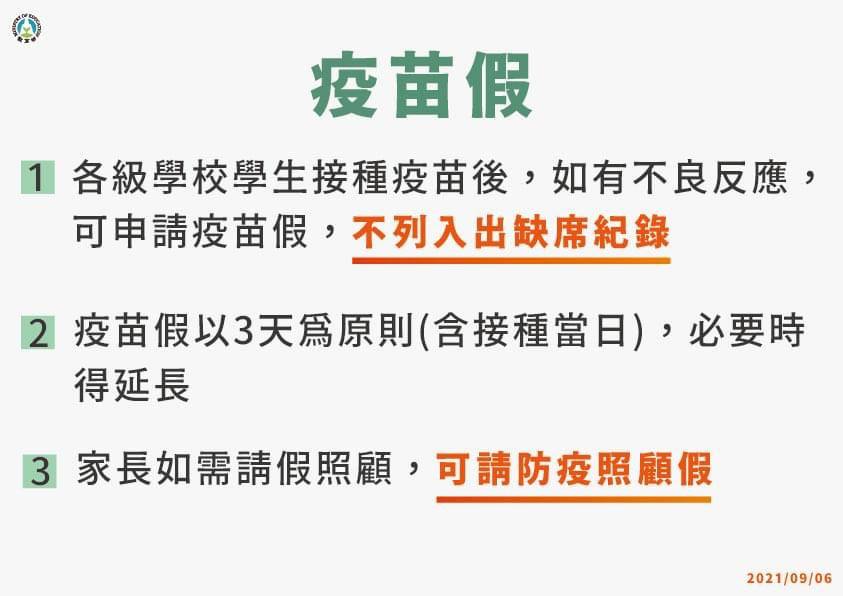 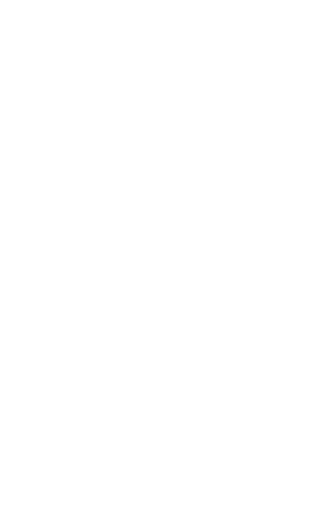 國教署提醒
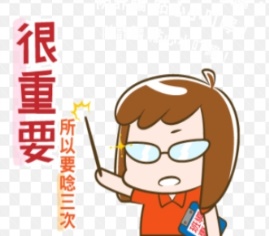 接種後
 
 3天內:
      若有不適，可請防疫假。(包含接種當天)
   
      若遇到考試，學生事後補考，不扣分。
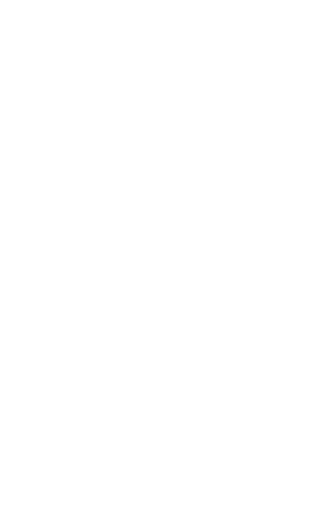 國教署提醒
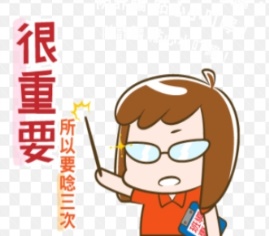 接種後
14天內:
     1.盡量不安排劇烈教學活動。
     
     2.學生與家長須密切觀察有無產生不良反應， 
       若有，須立即通報校方及衛生所(局)，並送醫。
     (1)發燒超過2天，嚴重過敏:眩暈，全身紅疹，呼吸困難，應盡速就醫。
       (2)若為疑似疫苗接種後嚴重不良事件，可經由醫療院所或衛生局所協助
          通報至「疫苗不良事件通報系統」
           (https://www.cdc.gov.tw/Category/Page/3-aXlTBq4ggn5Hg2dveHBg)
        (3) 心肌炎與心包膜炎可能發生在14天內，出現症狀；急性持續性胸痛、呼吸急
            促，務必立即就醫。
        (4) 詳細的BNT疫苗接種須知，請參閱9/8 發下的 COVID-19疫苗學生接種須知。
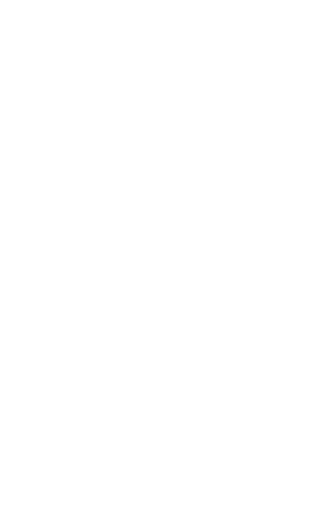 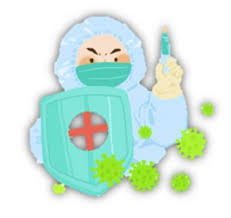 大家一起加油!
 共同防疫!
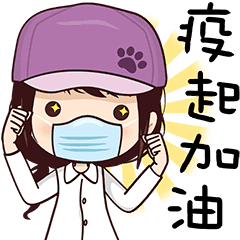 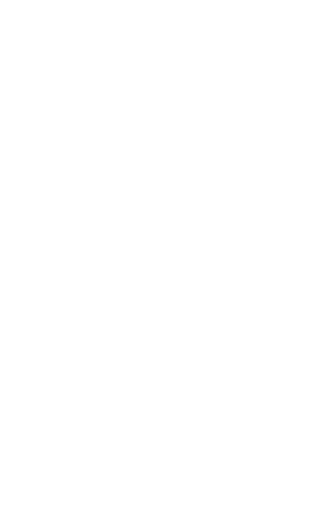